ОПТИКА
ПРАКТИЧНЕ ЗАНЯТТЯ.
Інтерференція. Дифракція
Інтерференція. Дифракція
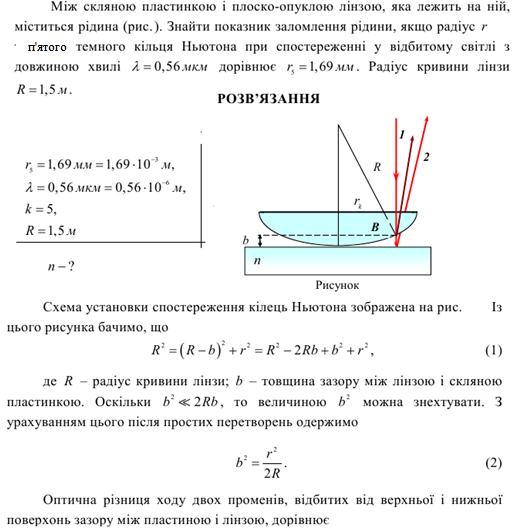 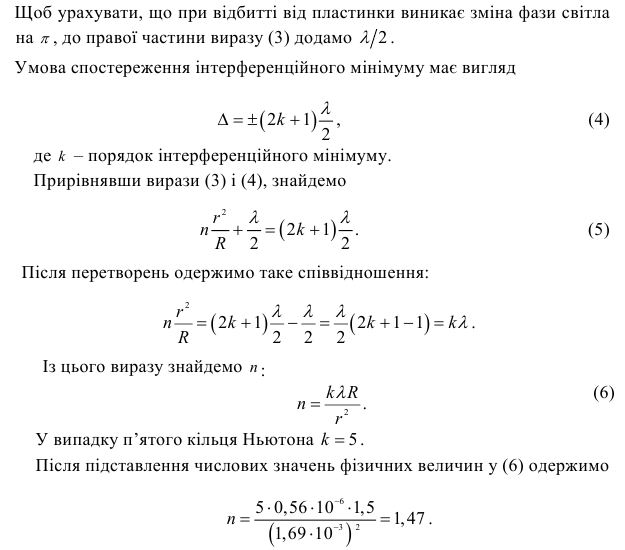 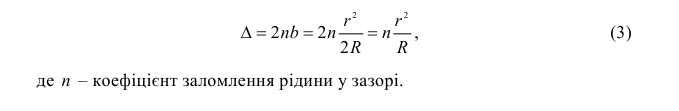 Інтерференція. Дифракція
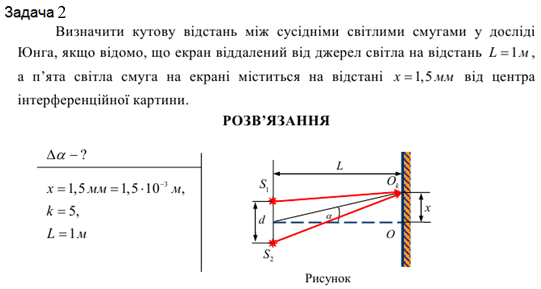 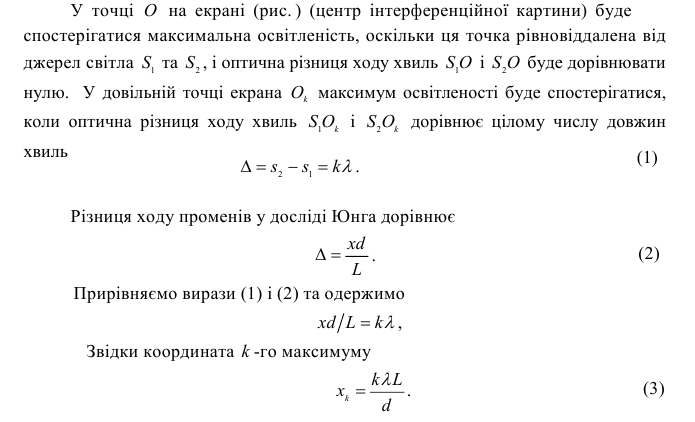 Інтерференція. Дифракція
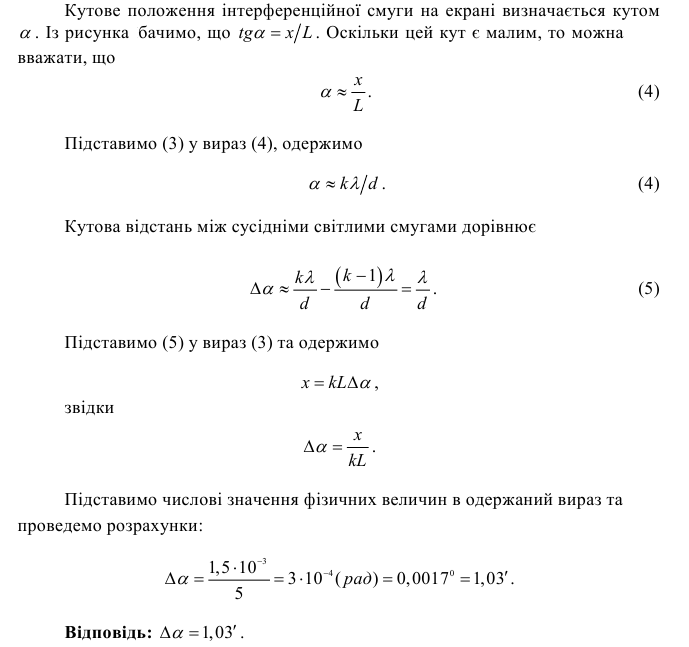 Інтерференція. Дифракція
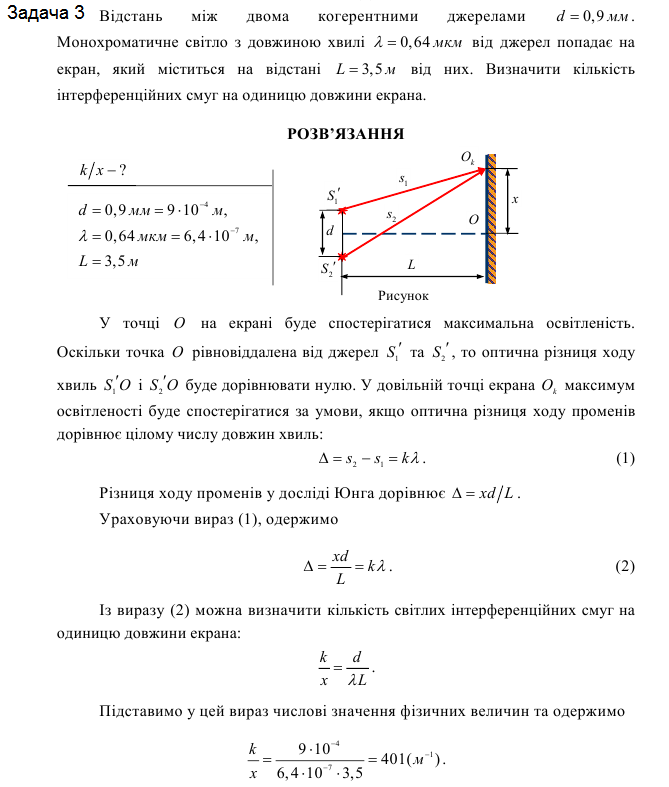 Інтерференція. Дифракція
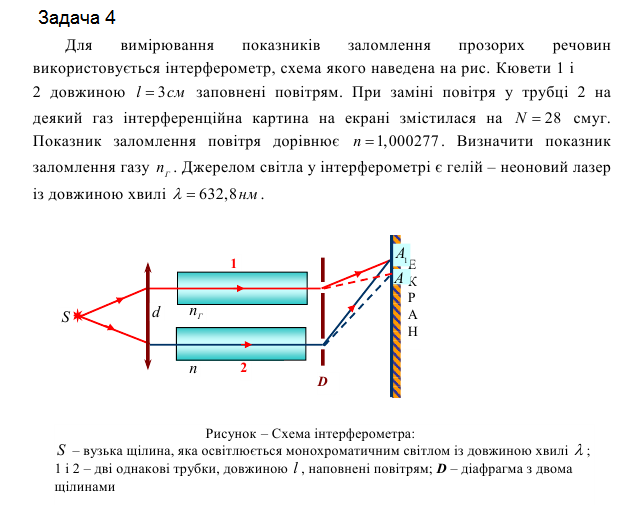 Інтерференція. Дифракція
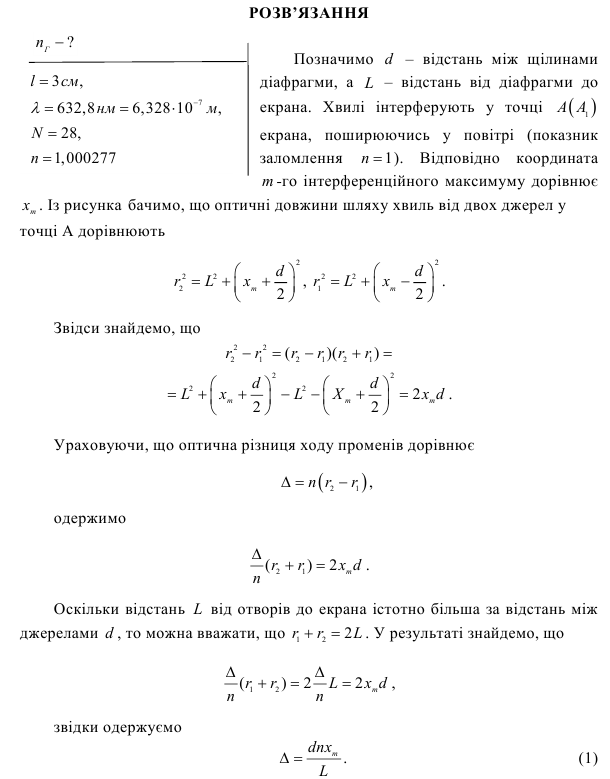 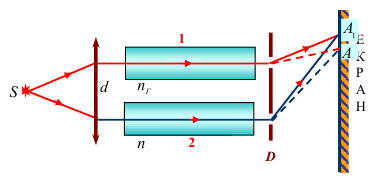 Інтерференція. Дифракція
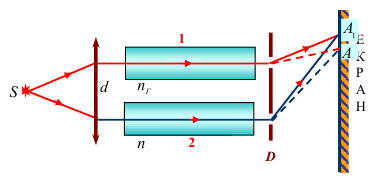 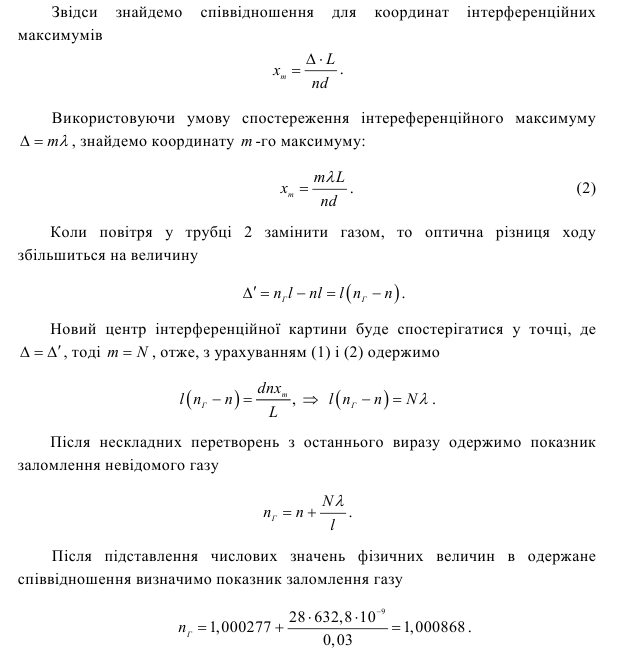 Інтерференція. Дифракція
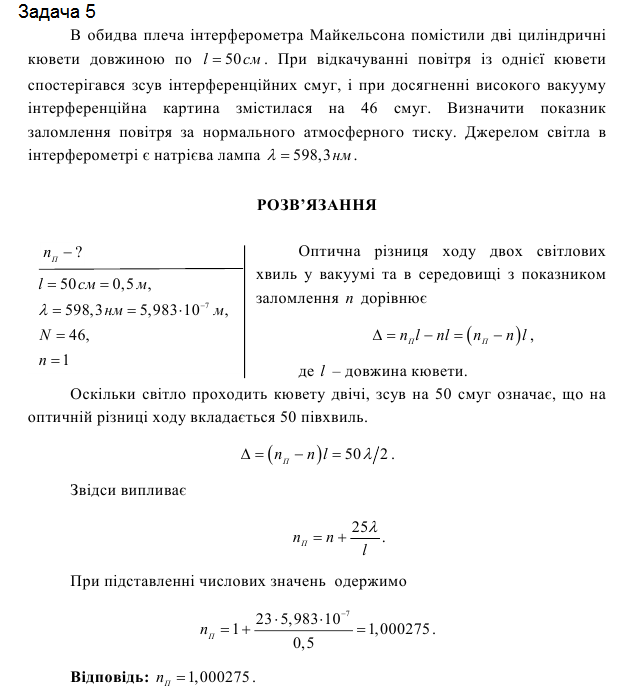 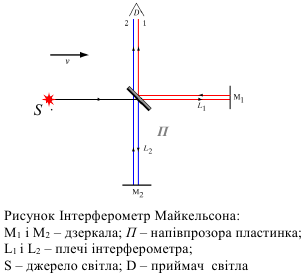 Інтерференція. Дифракція
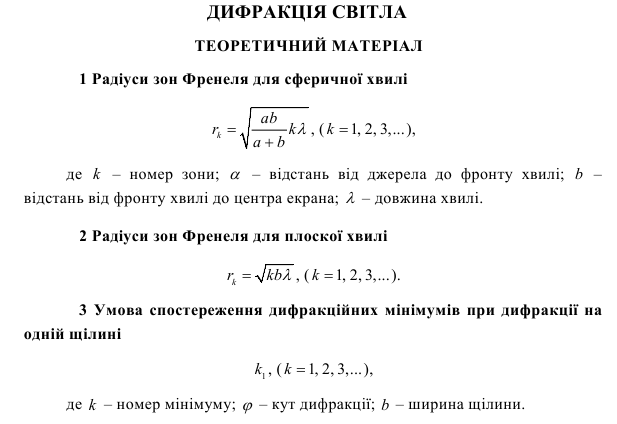 Інтерференція. Дифракція
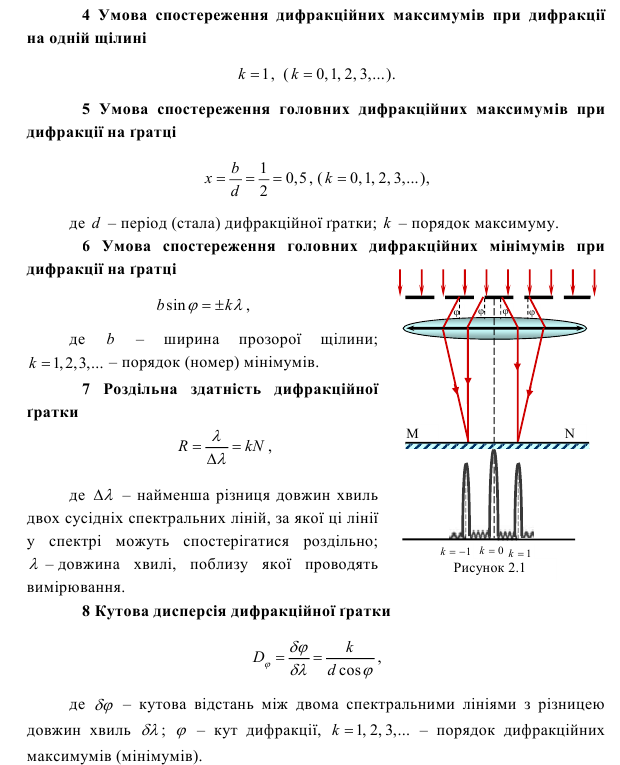 Інтерференція. Дифракція
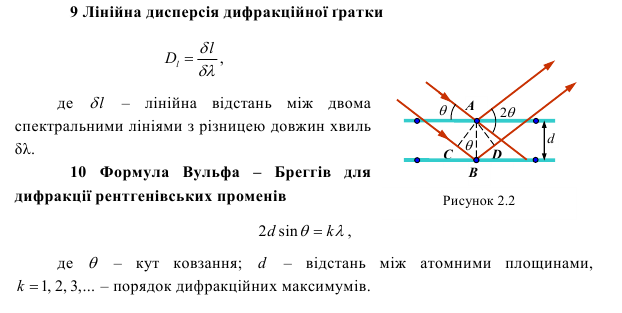 Інтерференція. Дифракція
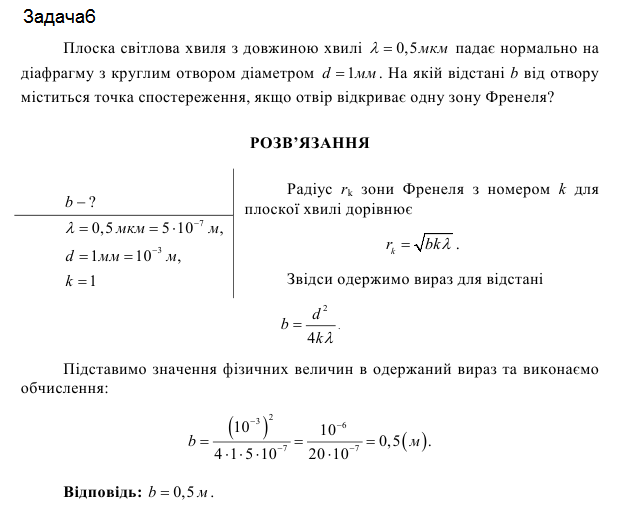 Інтерференція. Дифракція
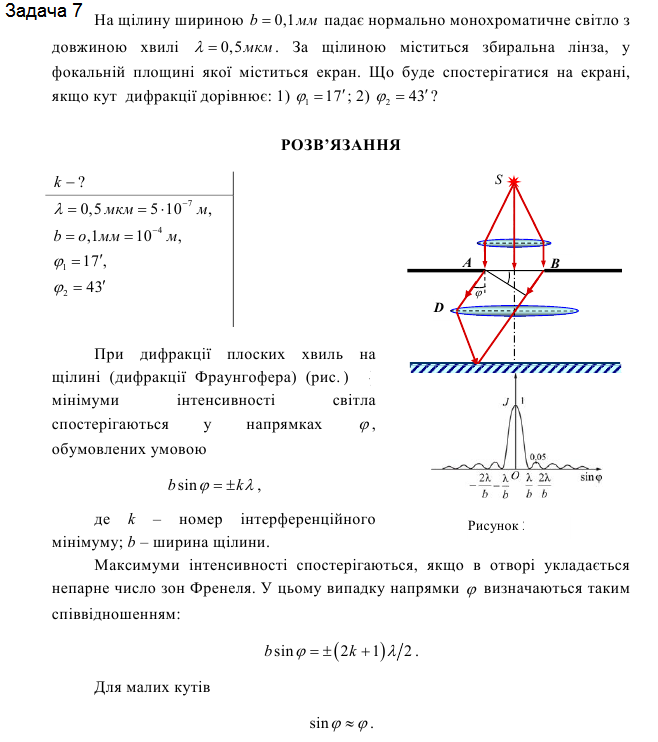 Інтерференція. Дифракція
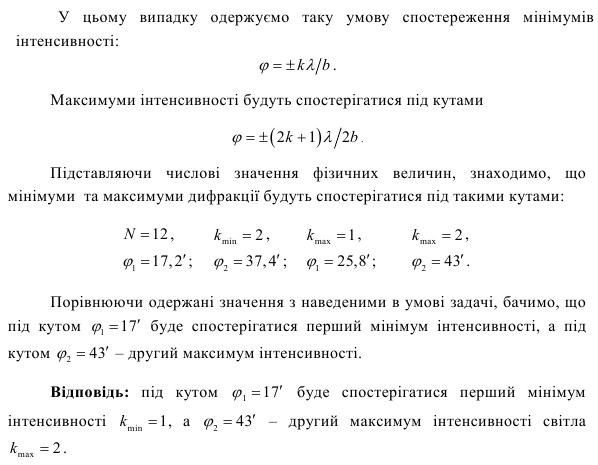 Інтерференція. Дифракція
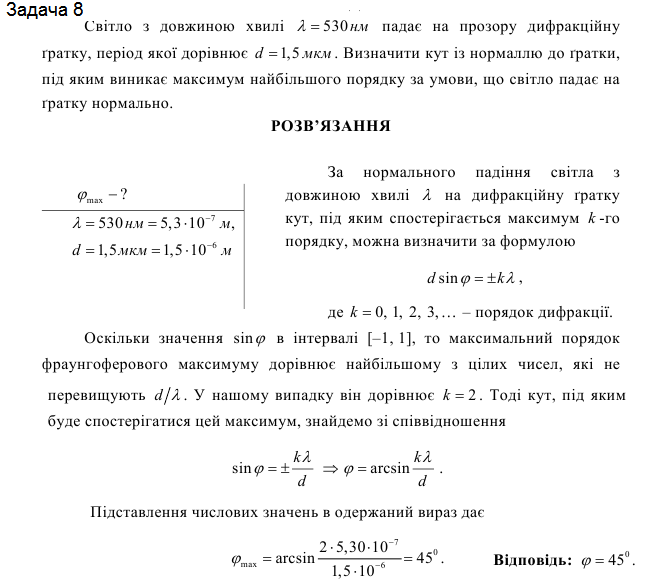 Інтерференція. Дифракція
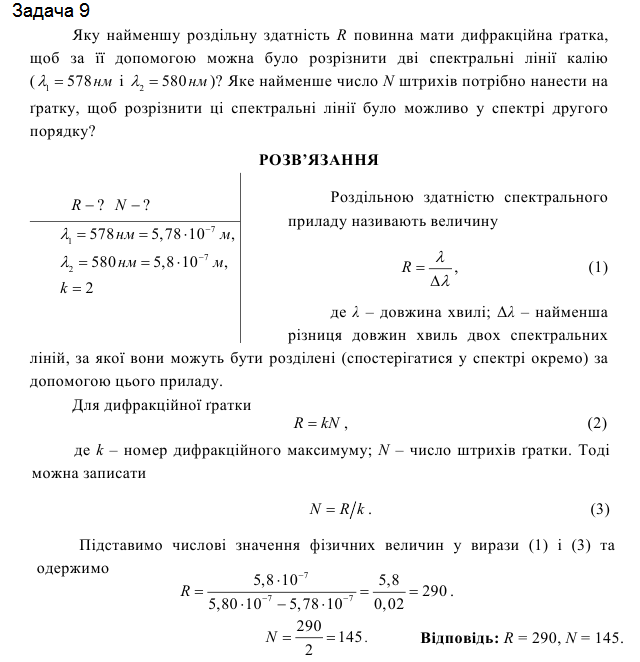 Інтерференція. Дифракція
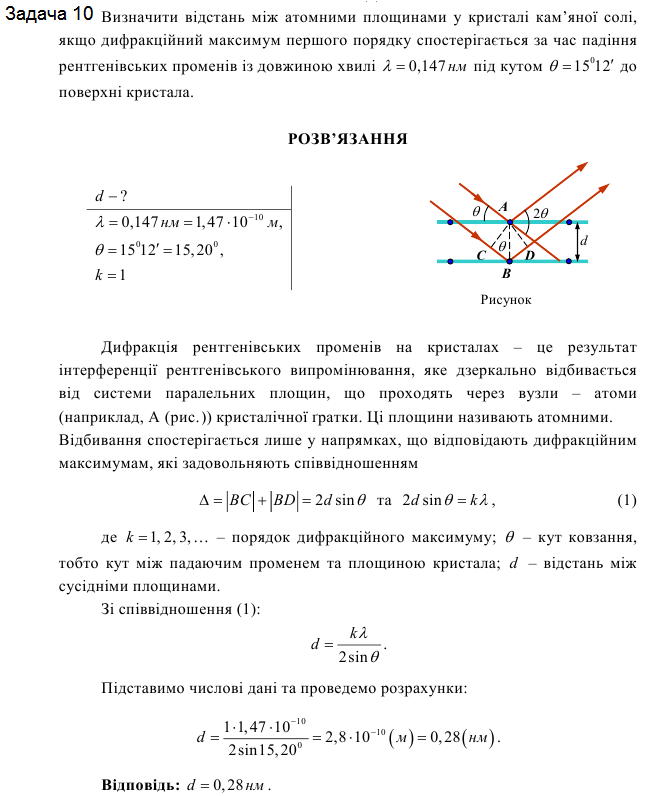